Ray Tracing Dynamic Scenes on the GPU
Sashidhar Guntury
Centre for Visual Information Technology
IIIT, Hyderabad. India
Raytracing?
Raytracing is a technique to synthesize image by simulating light travel in real world
For every pixel, a ray is shot to see if it intersects any geometry in the world
If it does, what is its color?
Computationally  very expensive!
Different from rasterization which determines the geometry visible from camera
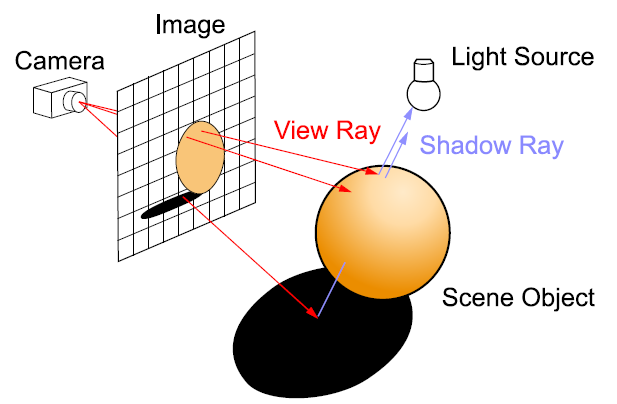 Acceleration Datastructures
Process of raytracing can be speeded up using Acceleration data structures
BVH, Kd-tree, Grids are popular
Exploit the fact that rays in a scene have a fixed direction and move in straight lines
Often groups of rays have same direction which is call coherence
Coherence very important for using the SIMD of multicores to speedup tracing
Hierarchical Structures
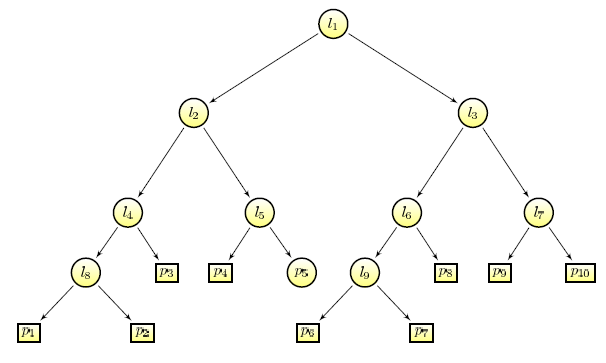 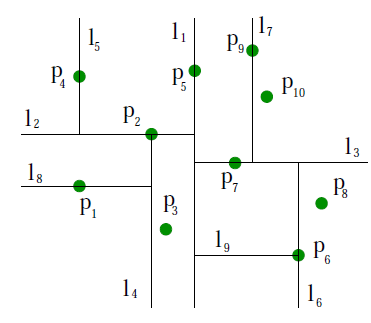 Kd-tree - Divide the space according to some cost metric
BVH – bounding volumes to encompass geometry
Costly to build on GPU
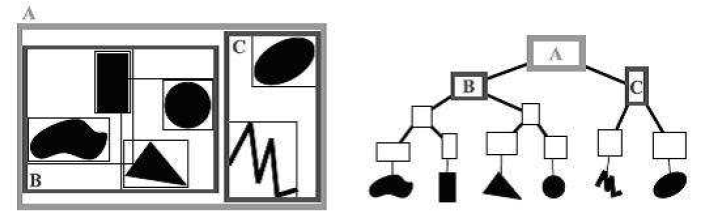 Grids
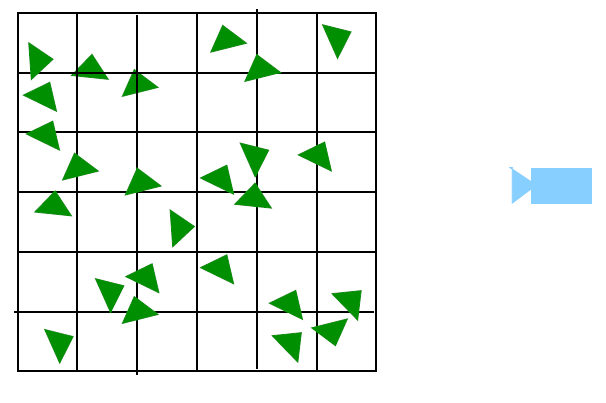 Very easy to build. Bin triangles in a voxel in world space
Cheap to build on GPU
Not as versatile as BVH or Kd-tree
GPU computing model
GPU are fine grained multicore architectures
To abstract the hardware, tasks are divided into groups and blocks.
Threads in a block share data among themselves
Large global memory but slow
Fast shared memory but confined to a block
Cache in recent architectures
Threads are scheduled batches of 32 (warp)
Lots of data movement!
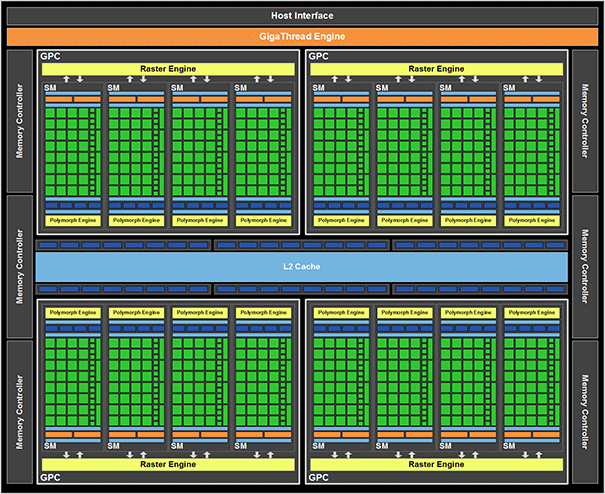 Objective
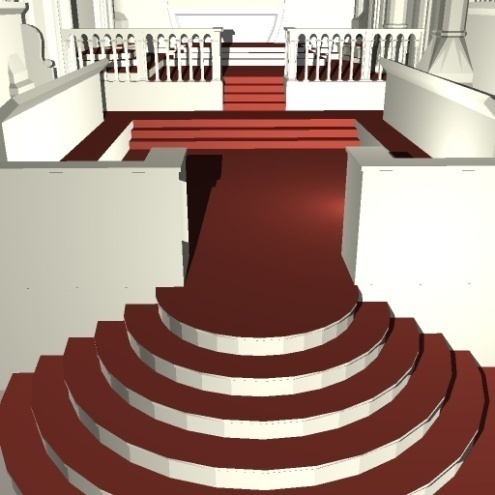 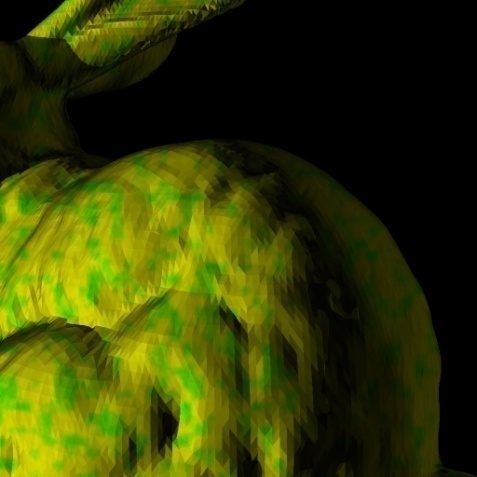 Interactive ray-tracing using commodity processors
GPUs suitable with high compute power
Render a million triangles to a million pixels at interactive rates
better grid datastructure
shadows
reflection rays
Typical game scene
[Speaker Notes: Remove fad.]
Related Work
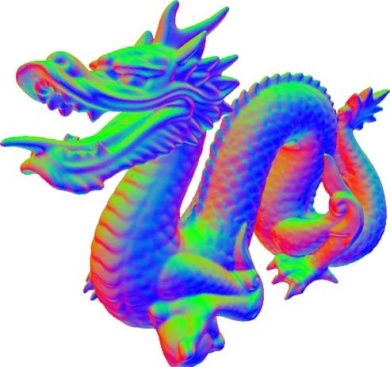 Patidar08:primary rays on GPU
Perspective grids and fast sorting
20 fps on a 1M model, 100 on 70K
Kalojanov09: improved uniform grid construction
sort cell-triangle pair list
Wald 06:traversing grid in slice wise manner on multicore CPU
Great for small SIMD architectures
Hunt 08: building acceleration structure for each light source
perspective grids
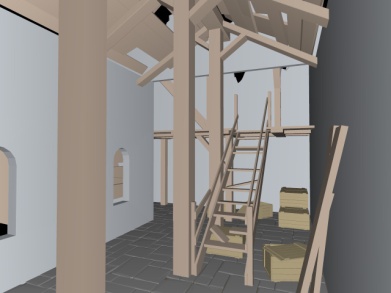 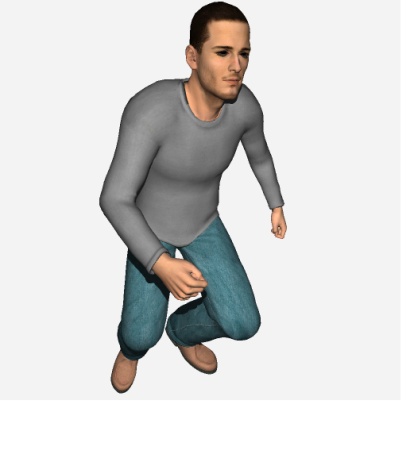 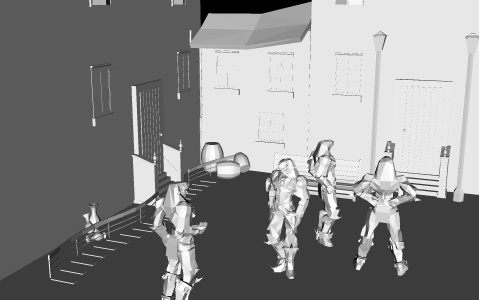 [Speaker Notes: Add a small picture for each reference
Perspective grids and fast sorting for Patidar 08
Summary numbers for K 09
W09: On multicore CPUs. Numbers?
Hunt 08: Perspective grids]
What do we do?
Achieving acceptable frame rates
Fast traversal (processing) of rays
capitalize on the behavior of the rays
Increase coherence
Minimize costly data transfers
bundle rays as packets
Deformable or dynamic scenes
Fast build time for the acceleration structure
Perspective grids: cheap and coherent
[Speaker Notes: Increase coherence ?]
Perspective grids for Primary Rays
Sorting is the key step
Z buffer style early termination
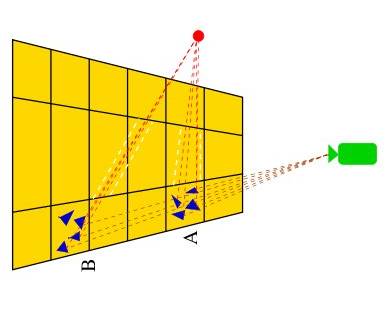 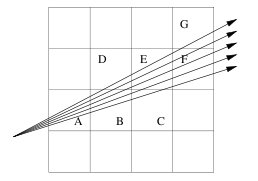 Rays which are spatially similar always remain together
Share same data and traversal
Keep them together as packets. Cost amortized by bringing triangle data in one go.
Bundle as many rays in a packet, as the GPU has wide SIMD
Ideas from Rasterization
Primary rays need not have all triangle data in the space
Can get rid of substantial geometry by culling back face geometry as the grid is specialized for primary rays
Same philosophy for view frustum culling
Indirect Mapping
Use small tiles and voxels for efficiency
Sorting is cheap
Fewer triangles to be considered for intersection
But not too small for the SIMD width
GPUs have large SIMD width
Inefficient if ray packet size less than SIMD width
A hybrid solution:
Sort to small tiles
Trace multiple such tiles together for coherence
Mapping of Tiles
Sorting Tiles
Rendering Blocks
k x k tiles processed together for tile traversal
K = 2 speeds up traversal
sort to 256 x 256 tiles and trace to 128 x 128 tiles
Spatially close rays reuse data to allow better performance
Shared memory partitioned among tiles
Triangles queried multiple time loaded directly from L1 cache => better performance
Results
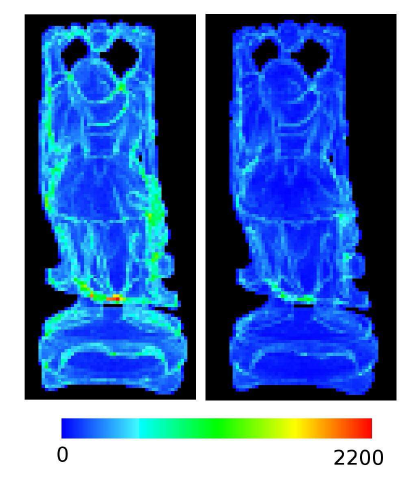 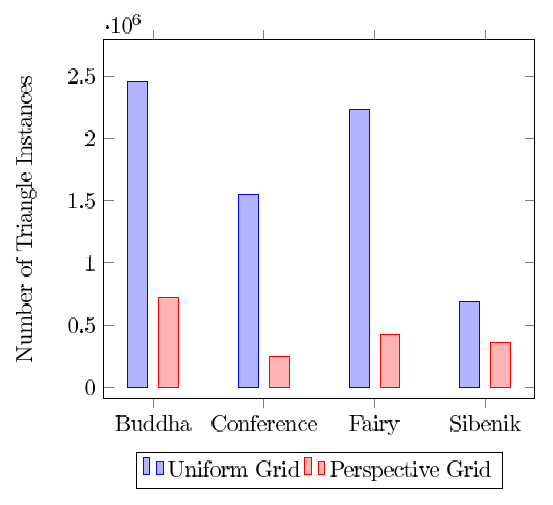 Marked difference with these two simple techniques
Lesser triangles => lesser intersection checks => savings made in tracing step as well
Results
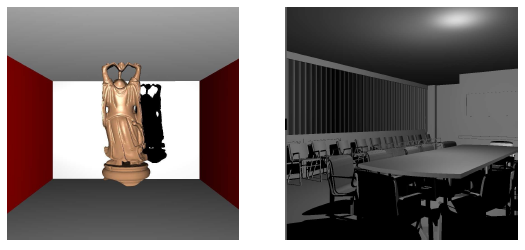 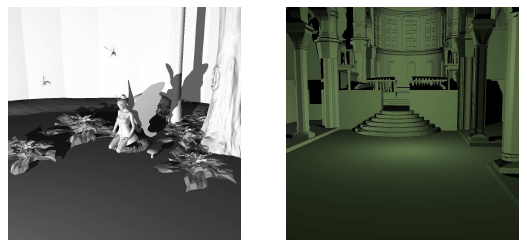 Ray Tracing with Shadows
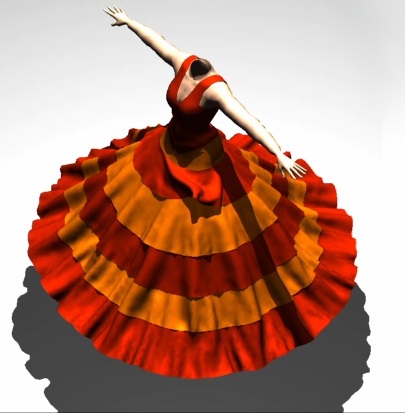 Lauterbach 09:BVH Construction
Performance showed for shadows
14 fps for 92k model (2nd generation hardware)
Hou09: kd-tree construction
costly to build for large models
More suitable for static scenes as building is costly
5.26 fps for 178k model (1st generation hardware)
Hunt 08:build grid for every frame from light point of view.
On multicores
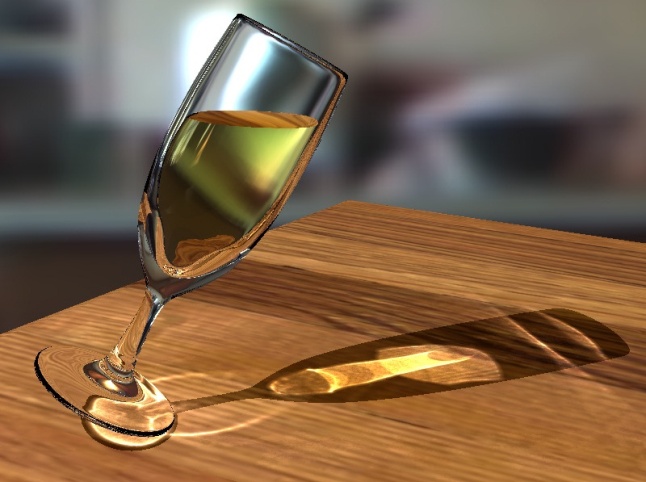 [Speaker Notes: L09: Numbers
H09: numbers?
H08: CPU, numbers?]
Properties of Shadow Rays
Exhibit spatial coherence
BVH and Kd-tree take advantage
Grids don’t use this coherence
Wald et. Al proposed a method to group rays in a frustum and then traverse the voxels in this frustum
Good for small SIMD. GPU has wide SIMD width
Problems near silhouttes
Grid traversal time still large
Rebuilding datastructure
Forwarded by Hunt and Mark 2008
Build grid datastructure from the point of view of every light source
Very fast compared to BVH or Kd-tree
Specialized datastructure to take advantage of pinpoint coherence of shadow rays
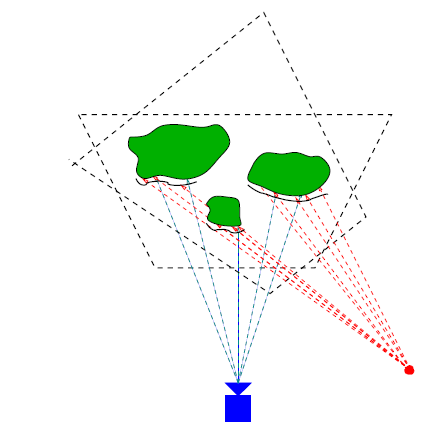 Handling shadow rays?
Seen from primary rays’ grid, shadow rays have arbitrary directions
Building a grid from point of view of light will make shadow rays coherent
Treat like primary rays only
Get the tile for the ray
Traverse along the depth direction
Stop when all rays in the tile are done
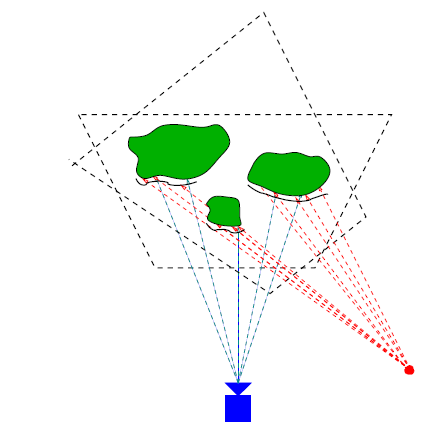 Mapping of rays to Tiles
For primary rays, tiles are determined using pixel values
For shadow rays, use intersection
For every ray, get the intersection point with near plane of the grid
Get the tile that the point is part of
Associate ray with this tile
Reordering Rays by Tiles
Shadow rays are indexed according to the pixel ID of the primary rays
Determine the tile each ray falls in
a ray-tile pair array
currently sorted by ray ID
Bring all the rays of the same tile together
Processed together
Sort on tile ID
Use GPU hardware better with reordering
Load Balancing
Distribution of light rays in tiles not uniform
dependent on light, scene
some tiles excessively populated

Devote one tile to a CUDA block
inefficient on GPU due to mismatched loads

Distribute the load into smaller, independent work units
Handling more scenes
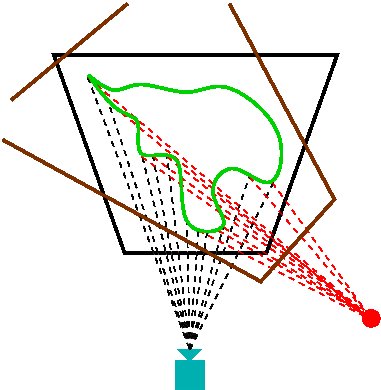 What if light in inside the model?
Typical for architectural models
Define a spherical coordinate system for light
Build the frustum only for the necessary range
Pole singularity – duplication of triangles along the pole
Good choice of forward direction
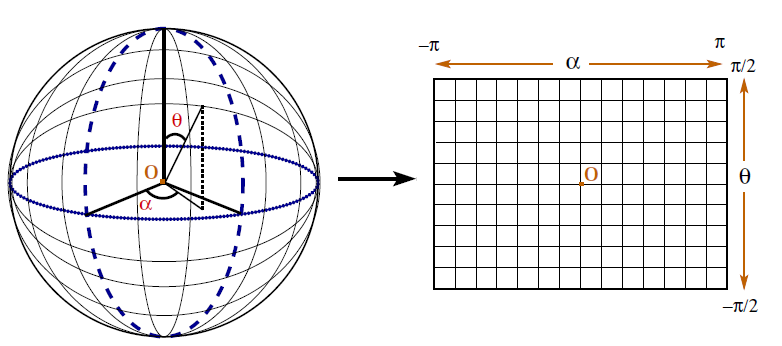 Timings
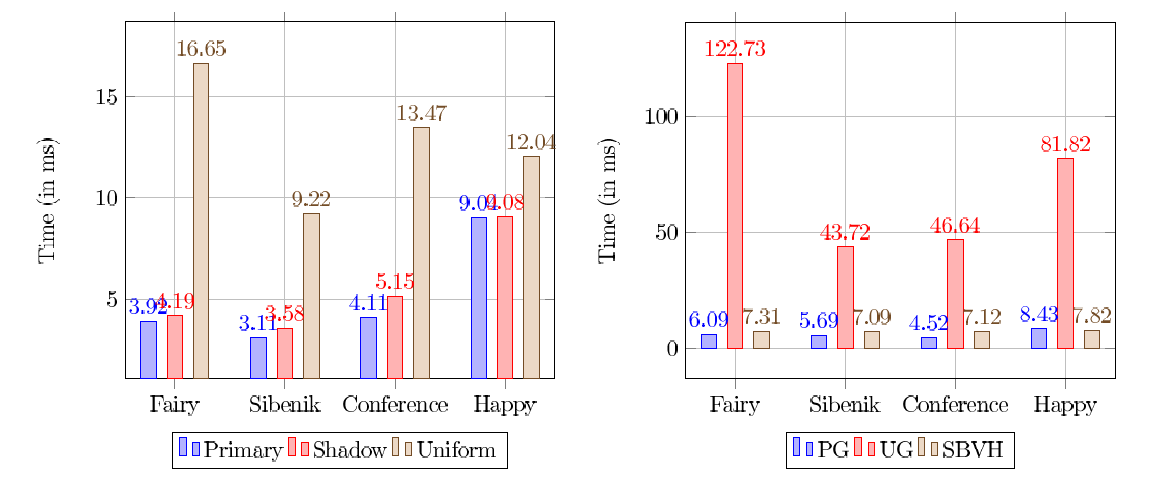 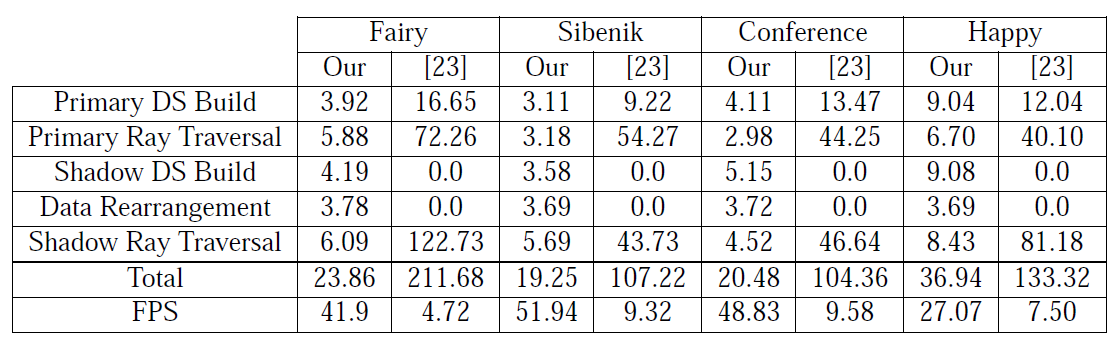 Position of Light
Since the grid is built from the point of view of light, its distance can change things
More rays get bundled in same tile leading to disparities in population of cells
Load balancing helps us in keeping the number of rays at a threshold level
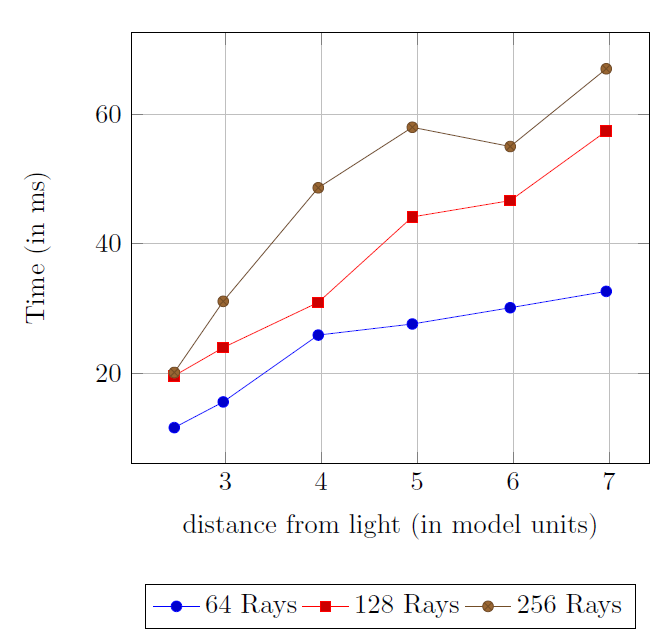 Comparision with SBVH
Almost in line with the performance of SBVH inspite of low grid build time
SBVH build time large and eats into the advantage of faster shadow computation
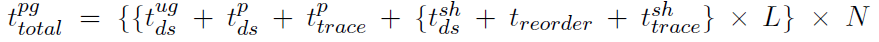 Number of lights needed so that SBVH performance may be same as Grid
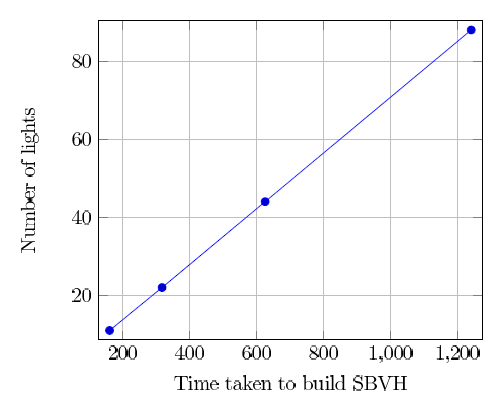 Sample Images
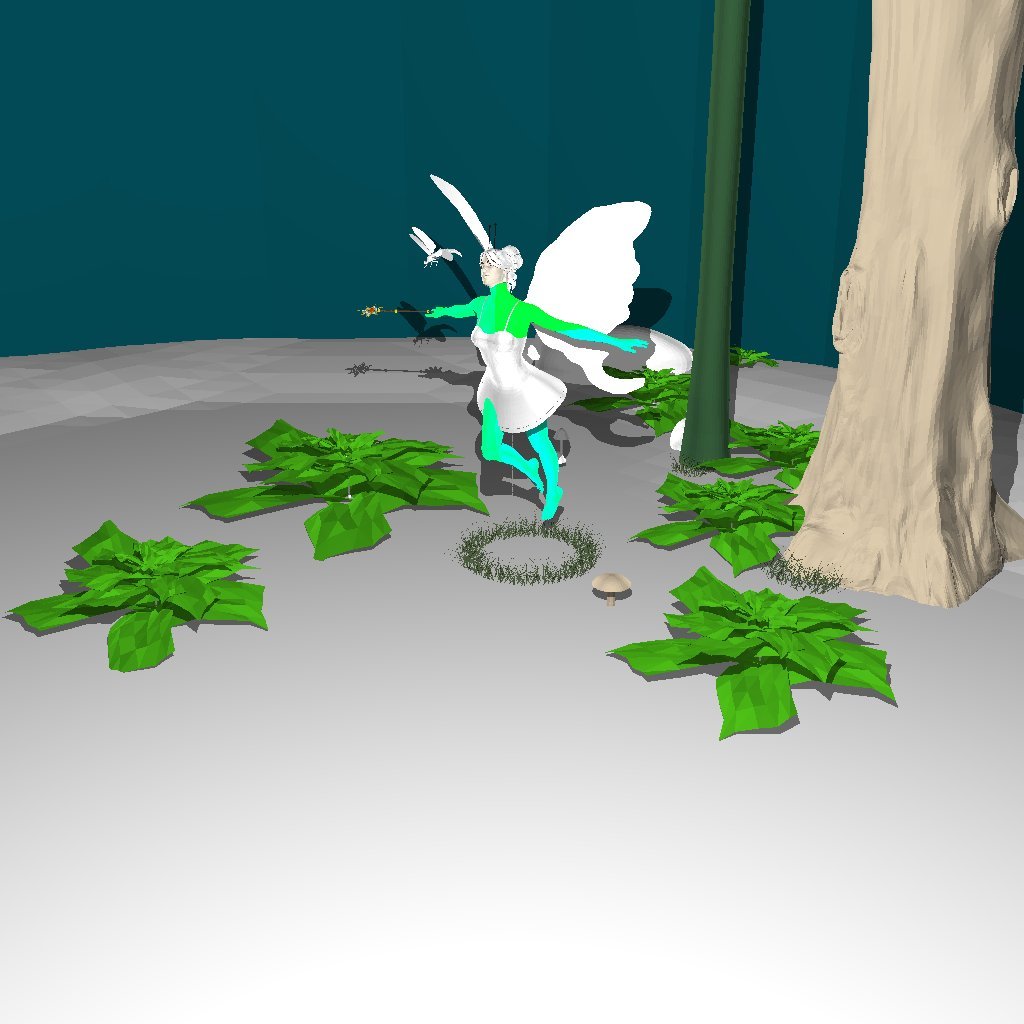 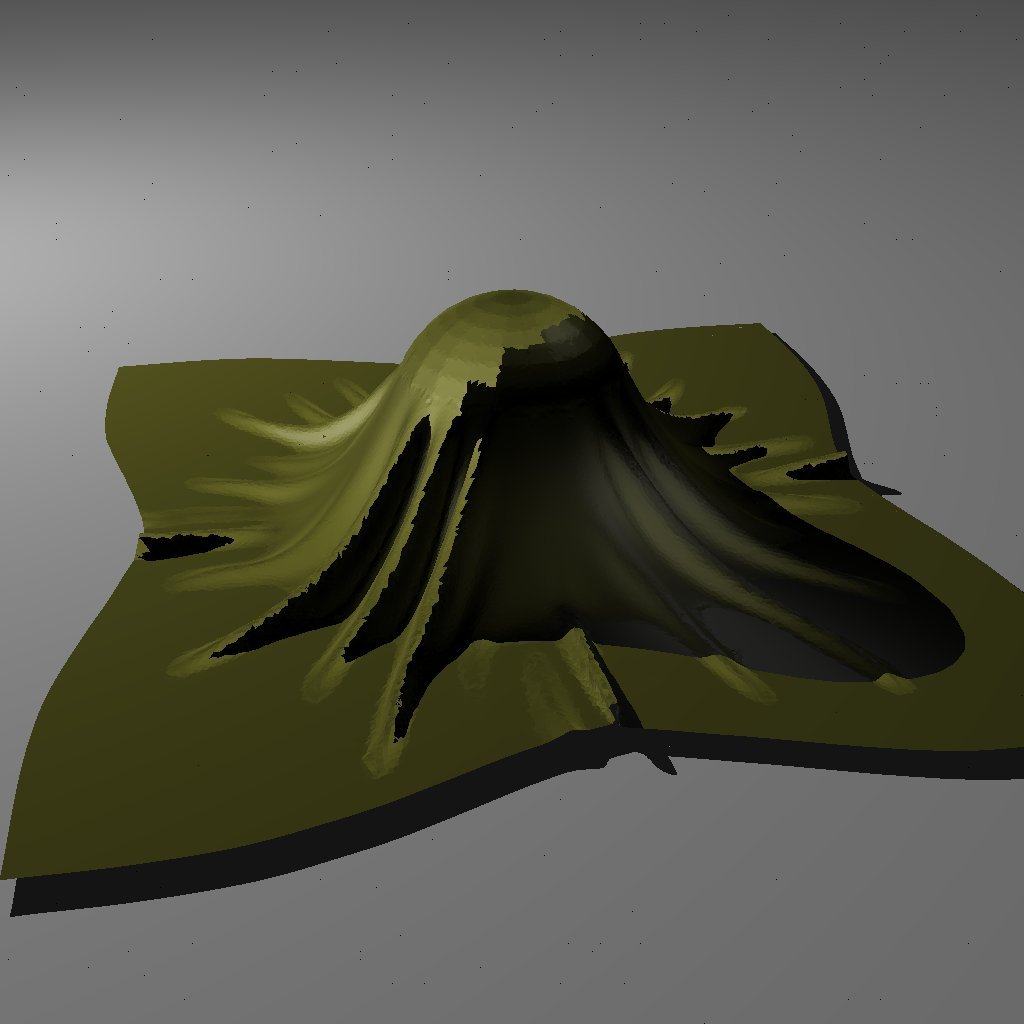 Reflection Rays
Representative of general secondary rays
Much harder to exploit coherence than shadow rays
Spread in arbitrary directions
Can not afford to build as many datastructures as the directions
Perspective grid not at all useful
Fall back on traditional grids, Kalojanov et. al
No BFC, VFC
Independent Voxel Walk
Find the voxel for the ray (in parallel) and check for intersection.
Each ray functions independently
Coherence not set explicitly
Different voxels => large number of misses in cache
Trust the accidental coherence of the scene
IVW benefits from cache if multiple rays check in same voxel
L2 cache fairly large
Attractive as cache mechanisms evolve
Enforced Coherence
Explicitly make the rays coherent
Non-trivial
Time taken can impact the performance
Take rays and make a list of voxels they traverse
Sort them by voxel ID to get all rays in a voxel together
Ordering lost
Have to check all voxels. No early termination 
Atomic operation to compute earliest intersection
Results
Three models were used
Buddha (1.09M tris) :: geometry clumped together
Finely tesselated => varying normals
Fairy in Forest (176K tris) :: mostly sparse with dense areas
Lot of varying normals
Conference (252K tris) :: well distributed geometry
Lots of flat surfaces which makes normals aligned and coherent
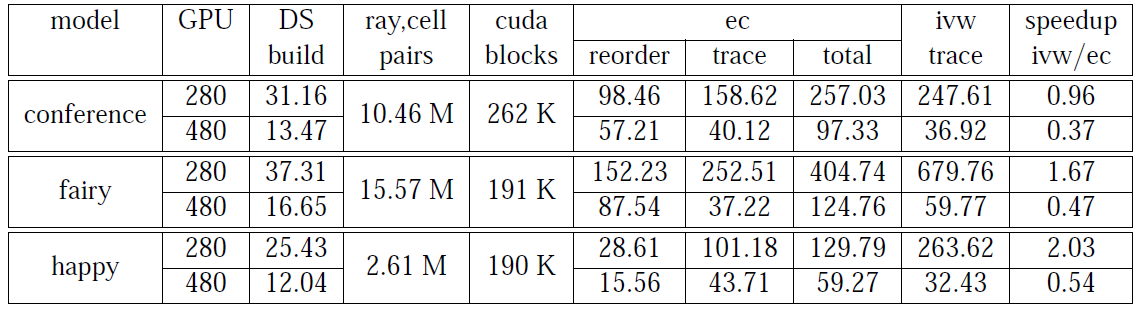 EC slower on GTX 480 as IVW is exploiting cache very well
Times reversed on GTX 280 as it does not have cache and penalizes scenes with arbitrary normals
Performance of Buddha
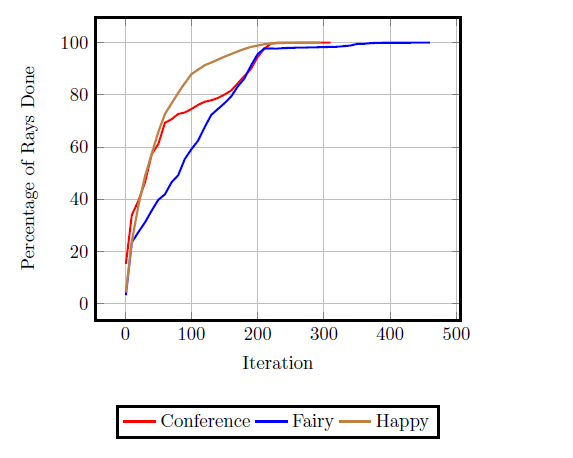 IVW has early exit for rays
Least number of iterations for Buddha (80% done in about 80 iterations)
Mostly because we are taking self reflection
All geometry densely packed
Voxel Concentration
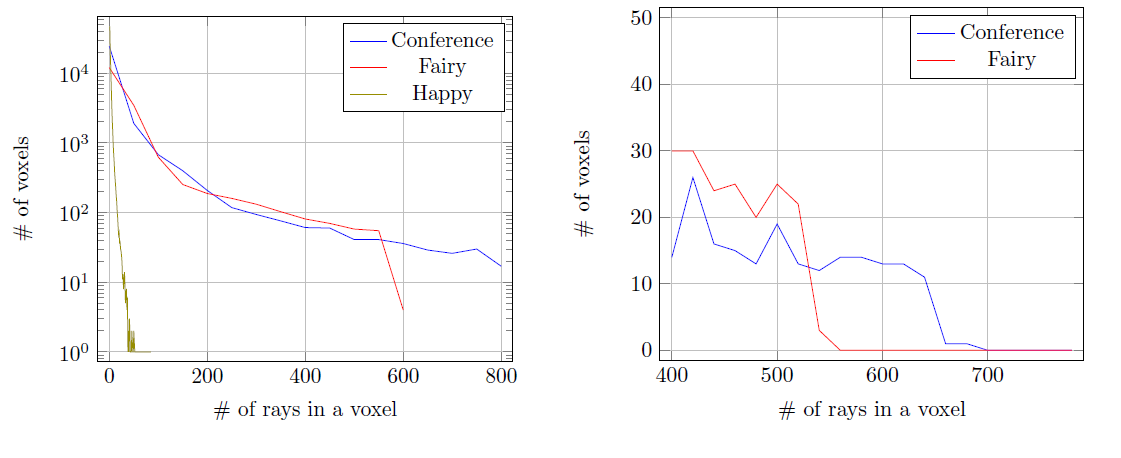 Higher rays in a voxel, more times the same data is used among CUDA blocks => better L2 usage
Conference scene has better voxel concentration
Voxel Divergence
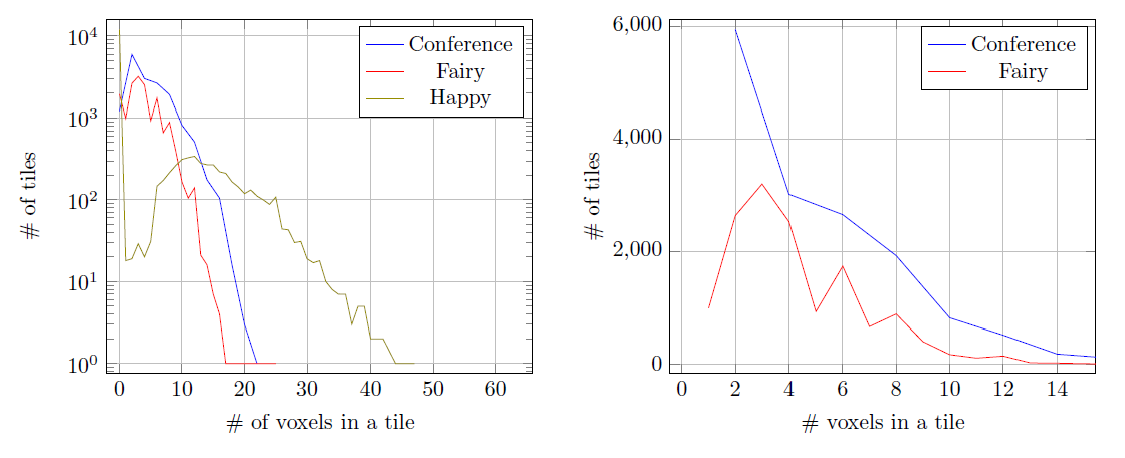 Lesser the voxel divergence, more data is reused in a CUDA block => L1 cache used well!
Conference manages to keep its voxel divergence low for more tiles which leads to better performance
Comparision with SBVH
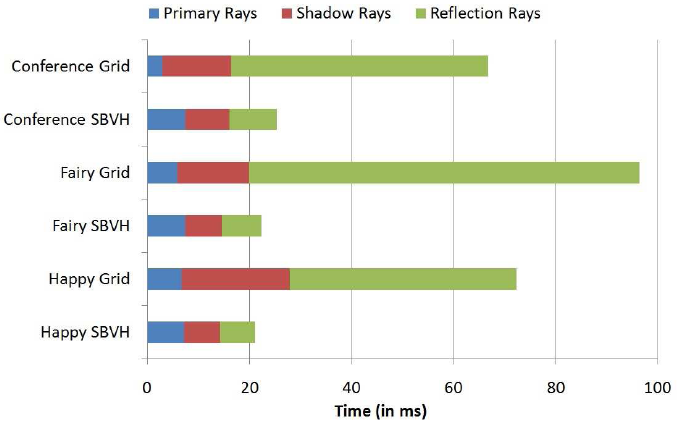 Grids for reflection rays are largely inefficient
However SBVH construction time really huge and that preprocessing doesn’t show here
Gains can be made in dynamic scene
Timings for a pass
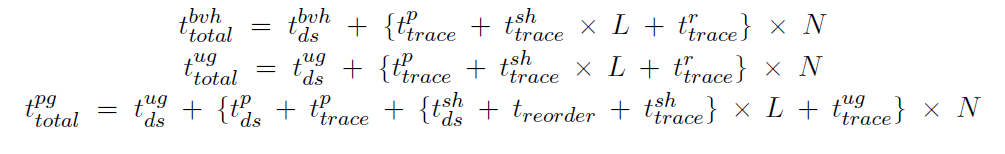 SBVH method gains 25 ms for every reflection pass
If GPU SBVH build is 40 times faster than on CPU, it’ll take 35 passes to catch up with grid performance.
Dynamic scenes
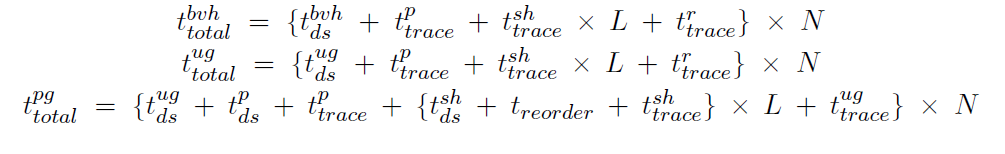 Now SBVH has to be built every frame
SBVH time atleast as much as HBVH (160 ms)
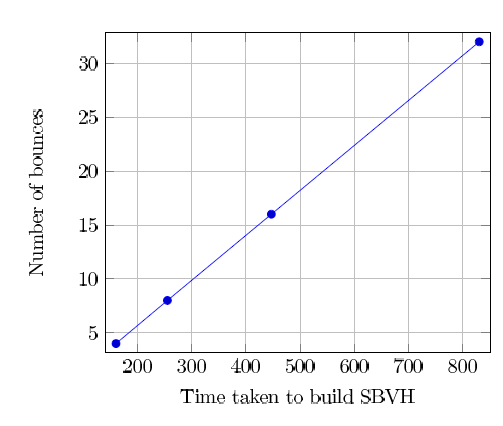 Contributions
Modified datastructure to eliminate triangles that do not contribute to raytracing
Introduced indirect mapping to exploit faster sorting times and the hardware of GPU

Fast shadow tracing by extending perspective grids to shadow rays
Used spherical grid mapping to accommodate lights inside a scene
Load balancing to distribute unevenly spread shadow rays evenly for better processing

Proposed Enforced Coherence (EC) method to gather rays and treat them together
Modified the load balancing scheme of shadow rays to achieve equitable distribution for processing
Conclusions
Coherence is most important on wide SIMD architectures
Grids well suited to dynamic scenes
Cheap; the datastructure can be built every frame
Tree structures costly to create
Perspective grids provide coherence for primary rays
Secondary rays are equally bad as with BVH, Kd-tree
Indirect mapping to match work load to architecture
Sorting is fast and can reduce triangle intersections
Match work with SIMD width
Spherical space treats point and spotlights coherently
More Conclusions
Most work done till now looks at raytracing in an isolated fashion
Moderate or inferior datastructures are easy to build but costly to traverse
Good traversal needs better datastructures => more time to build them
Our method strikes a good deal with both benchmarks
Use different datastructures for different kinds of rays
Future Work
Grid resolution is not impervious to problems
128x128x128 resolution for a long thin object…

Extending the method to area light sources

Examining the work in the context of higher level algorithms like gathering and point based color bleeding
Publications
Raytracing Dynamic Scenes with Shadows on GPU
Sashidhar Guntury and P. J. Narayanan
Eurographics Symposium on Parallel Graphics and Visualization, 2010 (EG-PGV 2010)
Norrkoping, Sweden
(the paper was adjudged best paper in the conference)

Raytracing Dynamic Scenes on GPU
Sashidhar Guntury and P. J. Narayanan
IEEE Transactions on Visualization and Computer Graphics
Thank you!
Any Questions?
Reordering Rays by Tiles
Shadow rays are indexed according to the pixel ID of the primary rays
Determine the tile each ray falls in
a ray-tile pair array
currently sorted by ray ID
Bring all the rays of the same tile together
Processed together
Sort on tile ID
Use GPU hardware better with reordering!
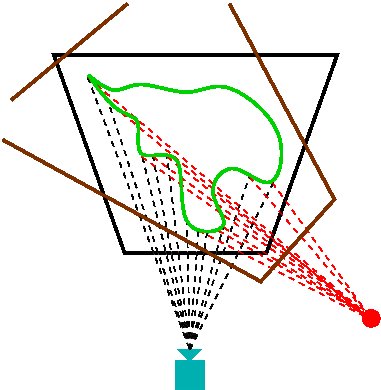 Ray ID
…
…
11
12
13
14
15
16
17
18
…
…
33
28
28
31
29
28
32
31
sorting
…
…
12
13
16
15
14
18
17
11
…
…
28
28
28
29
31
31
32
33
Tile ID
[Speaker Notes: Labels of “ray ID”, “tile ID” and “Sorting”]
Load Balancing
Distribution of light rays in tiles not uniform
dependent on light, scene
some tiles excessively populated

Devote one tile to a CUDA block
inefficient on GPU due to mismatched loads

Distribute the load into smaller, independent work units
Load Balancing
NUMBER OF RAYS
..
..
238
239
240
241
242
243
244
245
246
247
248
249
250
..
..
83
32
38
65
66
95
99
102
84
86
63
51
59
..
..
28
28
28
29
29
31
31
31
32
33
33
34
34
segmented scan
..
..
1
2
3
1
2
1
2
3
1
1
2
1
2
Black Array:  A linear index of each ray
Blue Array: Ray ID;  Colored Array: Tile ID
Find the number of rays mapping to each tile using segmented scan
[Speaker Notes: Find the number of rays mapping to each tile using segmented scan.]
Hard and soft chunks
Rays belonging to same tile form a hard chunk
According to a threshold number rays in a hard chunk are broken into soft chunks
Load is distributed in a equitable fashion
Load Balancing
..
..
83
32
38
65
66
95
99
102
84
86
63
51
59
..
..
1
2
3
1
2
1
2
3
1
1
2
1
2
thresholding step
..
..
1
2
1
1
2
1
2
1
1
1
2
1
2
get the soft boundaries
..
..
1
0
1
1
0
1
0
1
1
1
0
1
0
Before thresholding: Number of rays belonging to each tile
After thresholding: Number of rays belonging to a CUDA work unit
[Speaker Notes: New boundaries for balanced work?]
Hard and soft chunks
Rays belonging to same tile form a hard chunk
According to a threshold number rays in a hard chunk are broken into soft chunks
Load is distributed in a equitable fashion
Load Balancing
..
..
238
239
240
241
242
243
244
245
246
247
248
249
250
..
..
1
0
1
1
0
1
0
1
1
1
0
1
0
stream compaction step
..
..
238
240
241
243
245
246
247
249
TOTAL NUMBER OF BLOCKS
Green Array: Offset of rays belonging to each rendering block/tile
Difference of two consecutive locations: number of rays
Spherical Mapping at Work
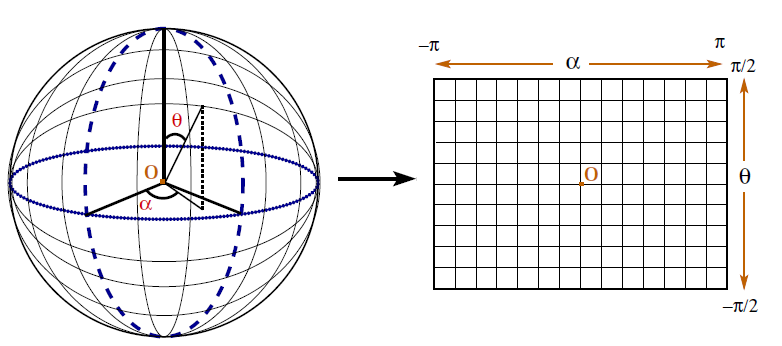 Create a light frustum in alpha-theta space
Measure alpha from forward direction in forward-right plane
Measure alpha from up forward direction in forward-up plane
Pole singularity – duplication of triangles along the pole
Good choice of forward direction
Frustum Clamping
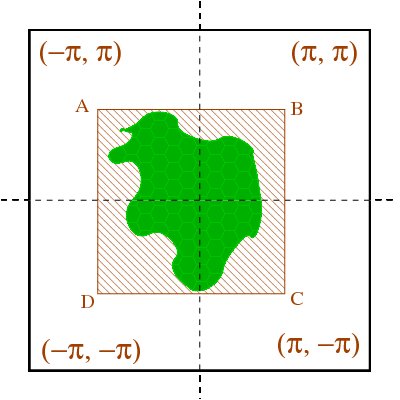 Get bounding box of angles of all the shadow rays
Include those triangles which fall in the bounding box
Frustum clamping
User defined Clamp values can implement spotlights
Build a perspective grid with respect to the light source